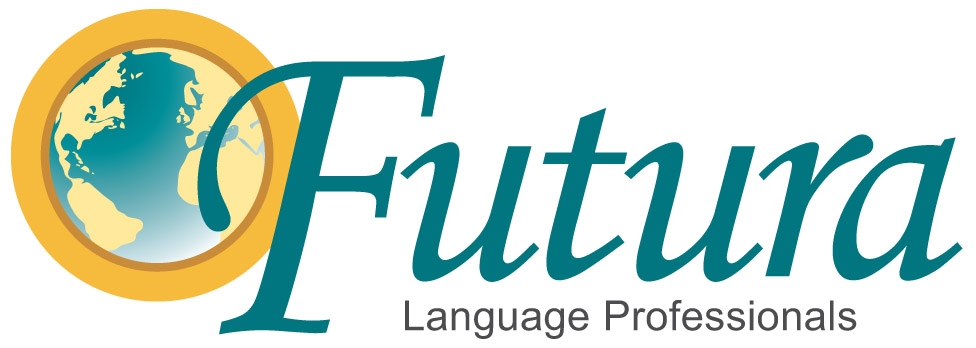 Presenta…

¡Vamos por la Ciudad!

Let’s go to the City!
Flamenco
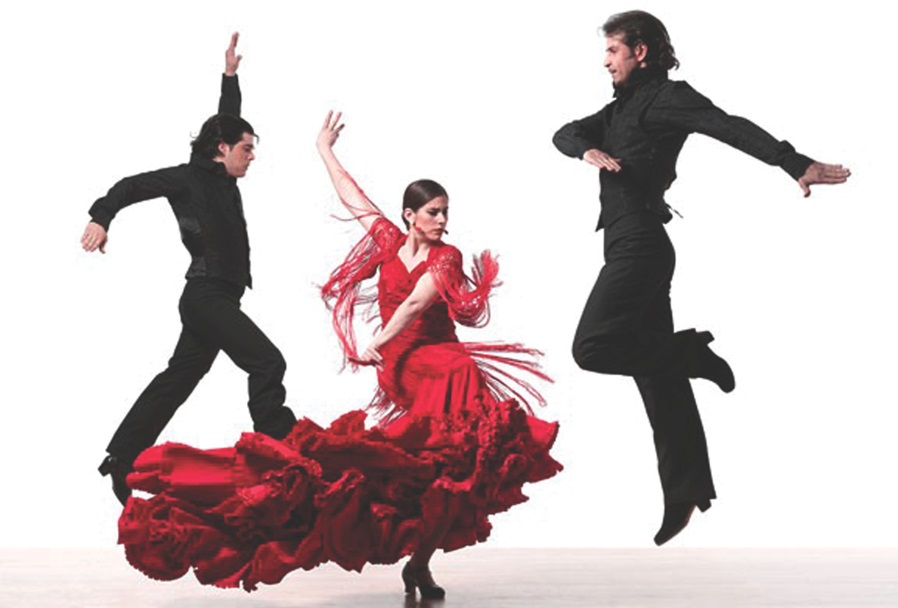 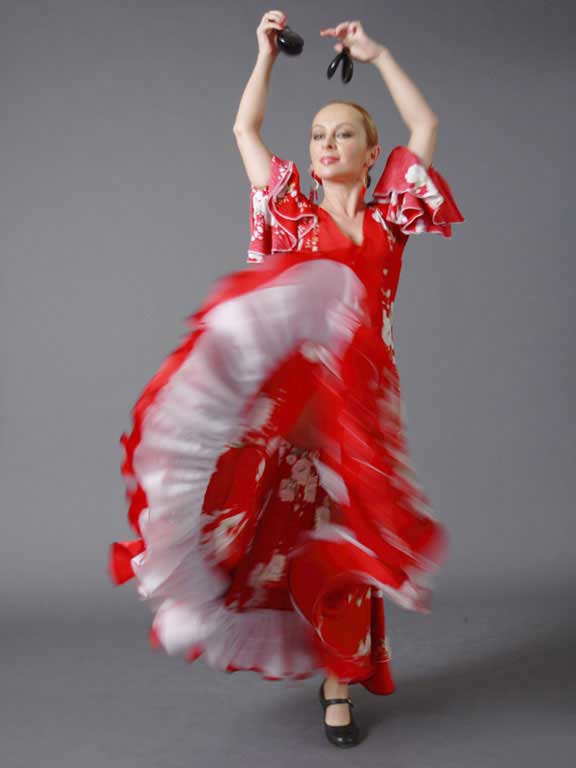 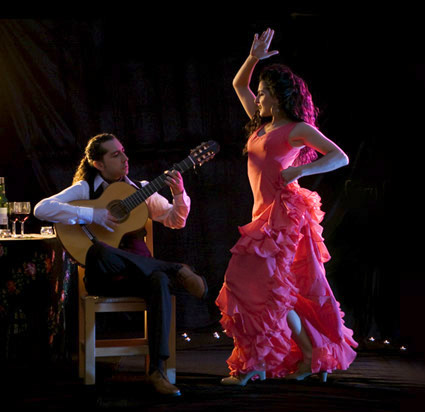 Castañuelas
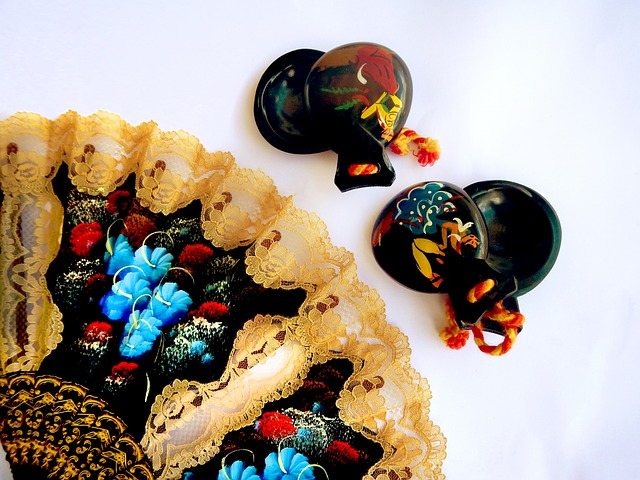 http://www.youtube.com/watch?v=D_Fh4w6WJJ0
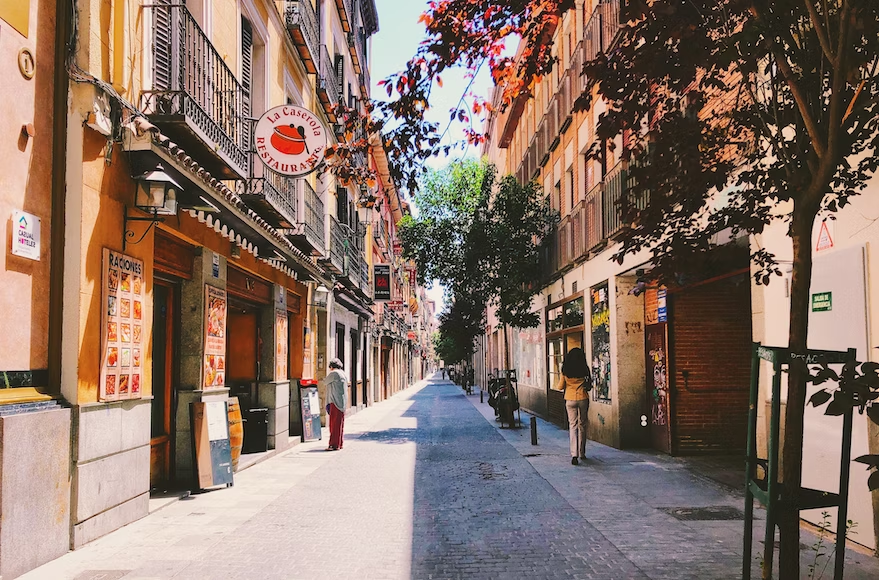 Voy a (To the tune of “My Bonnie”)
Voy a correr en España (gesture running in place) 
Voy a pasear en Madrid (clap) 
Voy a jugar en España (gesture a kick) 
Oh voy a bailar en España (spin with hands in the air) 
Voy a 
Voy a 
Oh, voy a 
Bailar en España (spin with hands in the air) 
Voy a 
Voy a 
Oh, voy a 
Bailar en España (spin with hands in the air)
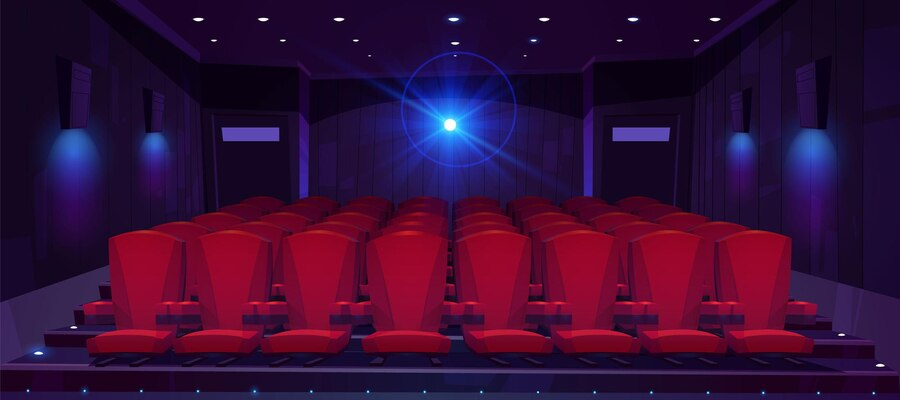 Show me..
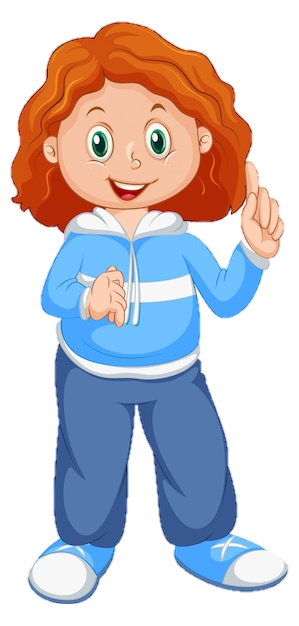 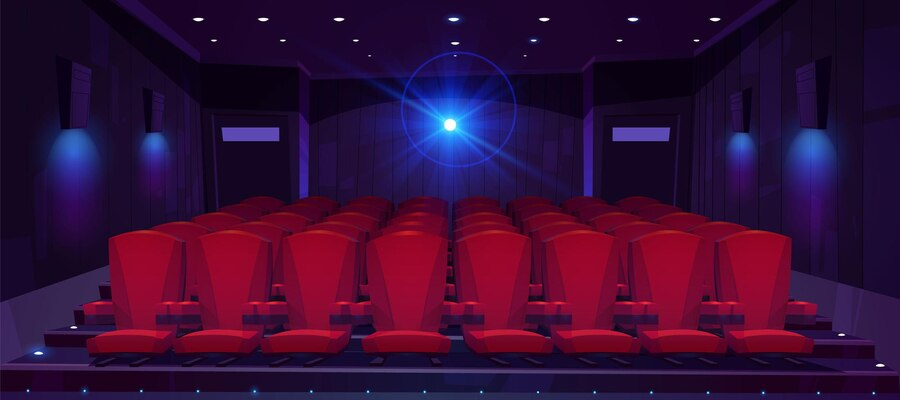 Show me..
=
Muéstrame..
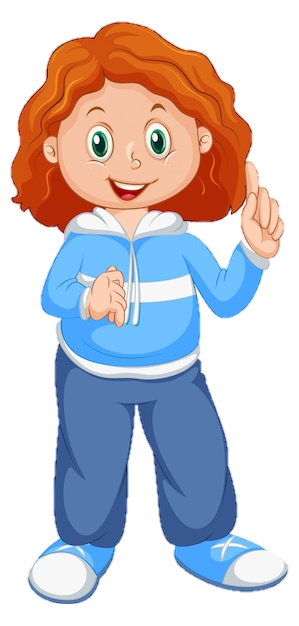 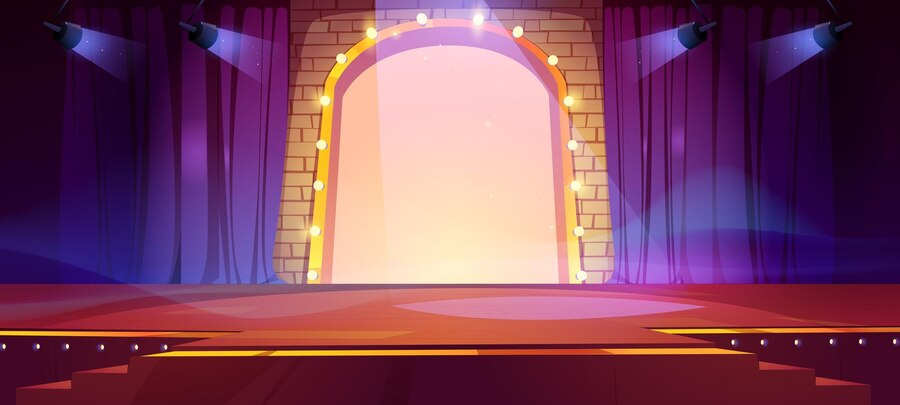 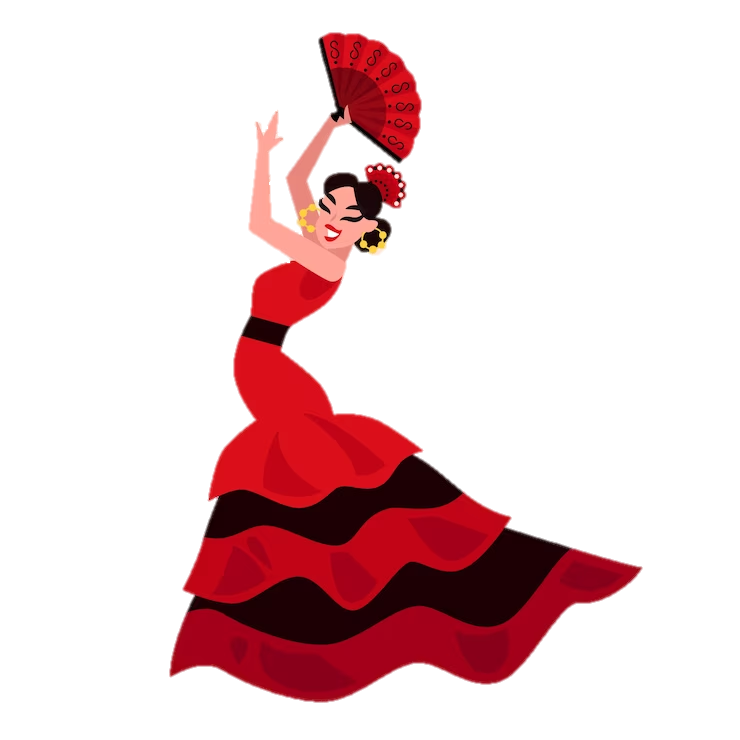 To dance
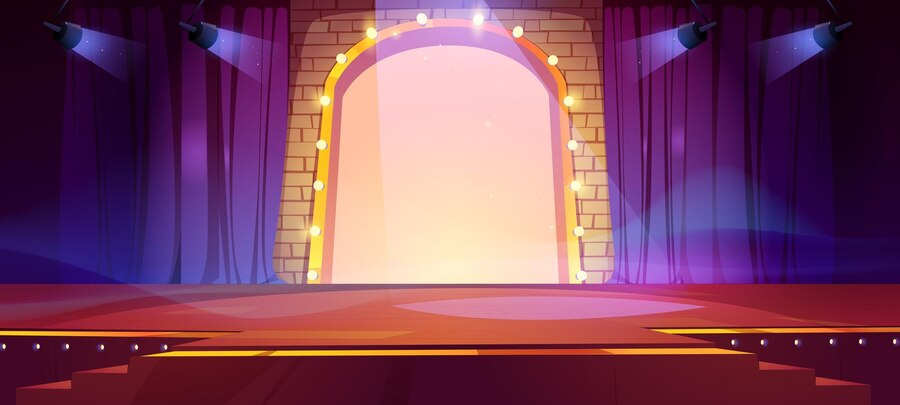 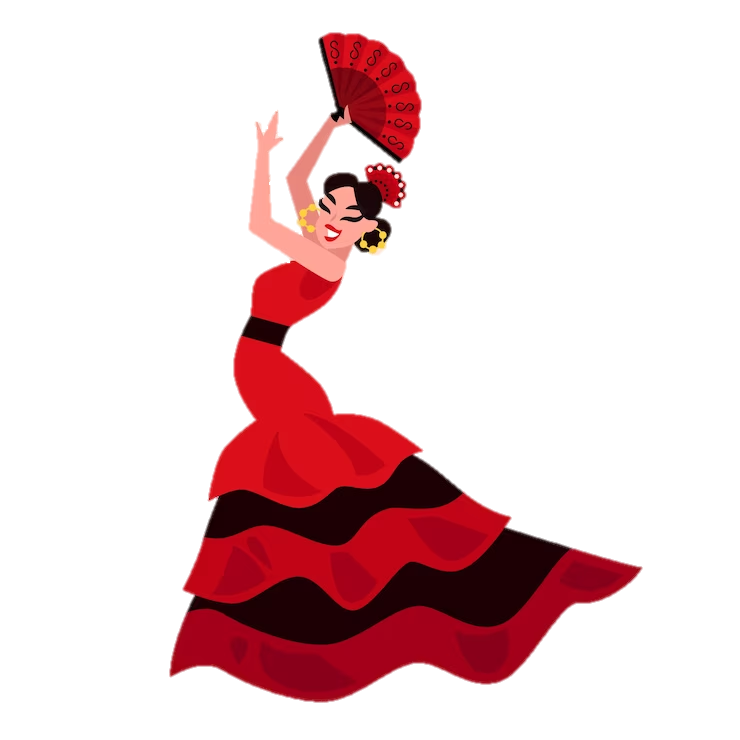 To dance
=
Bailar
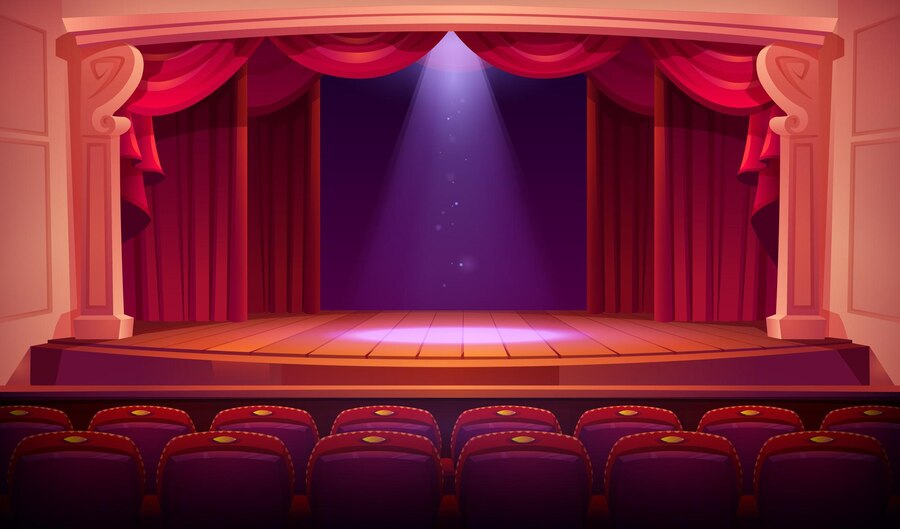 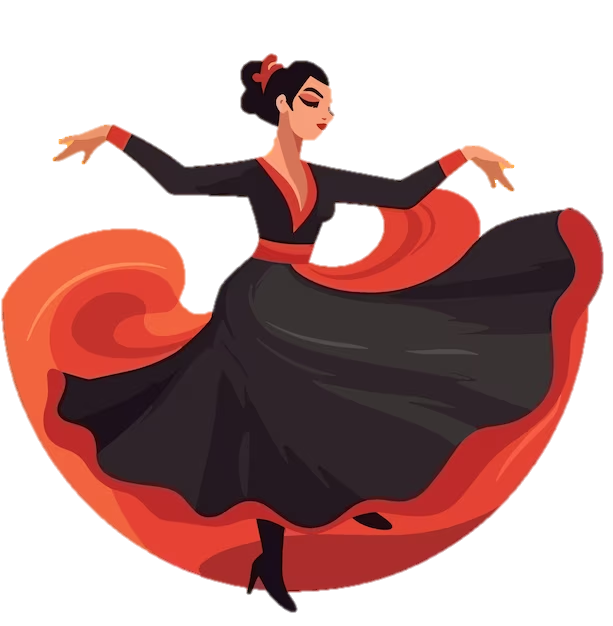 Dress
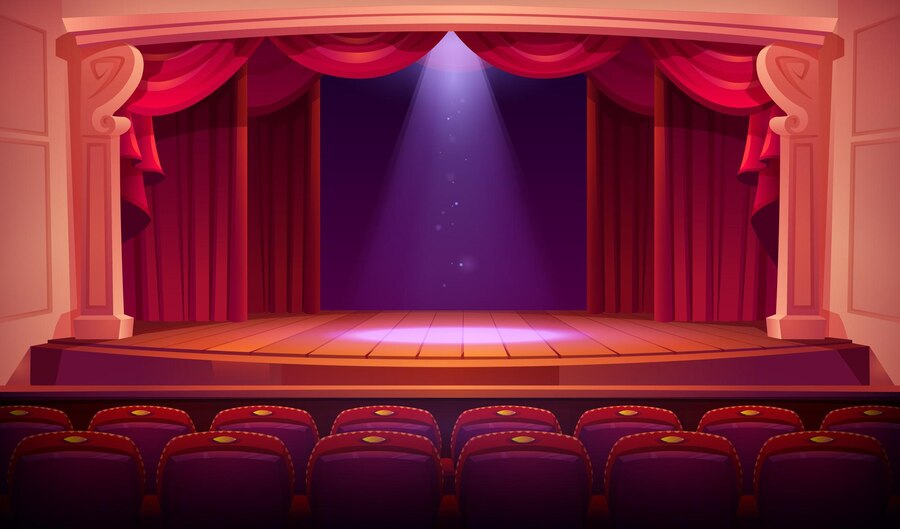 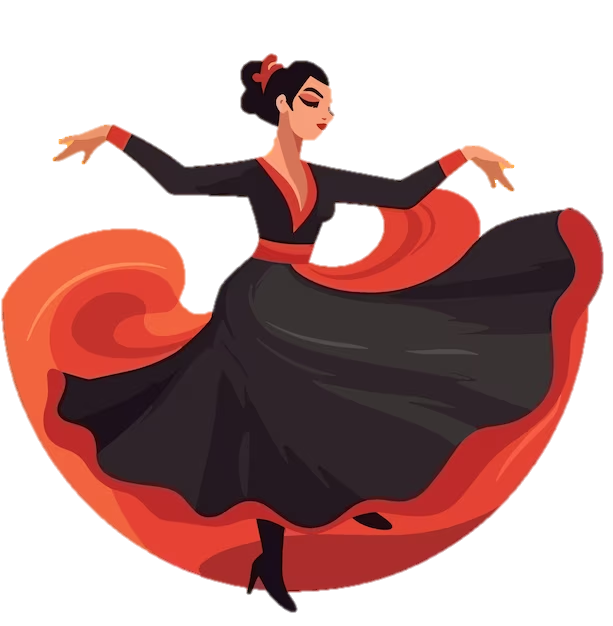 Dress
=
El vestido
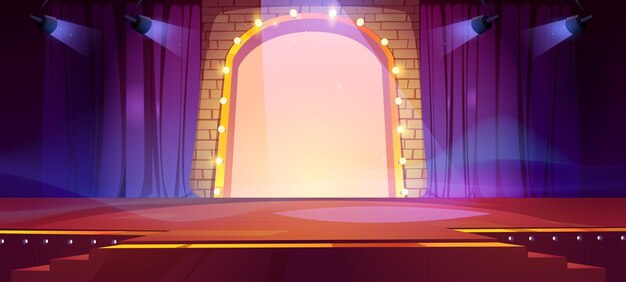 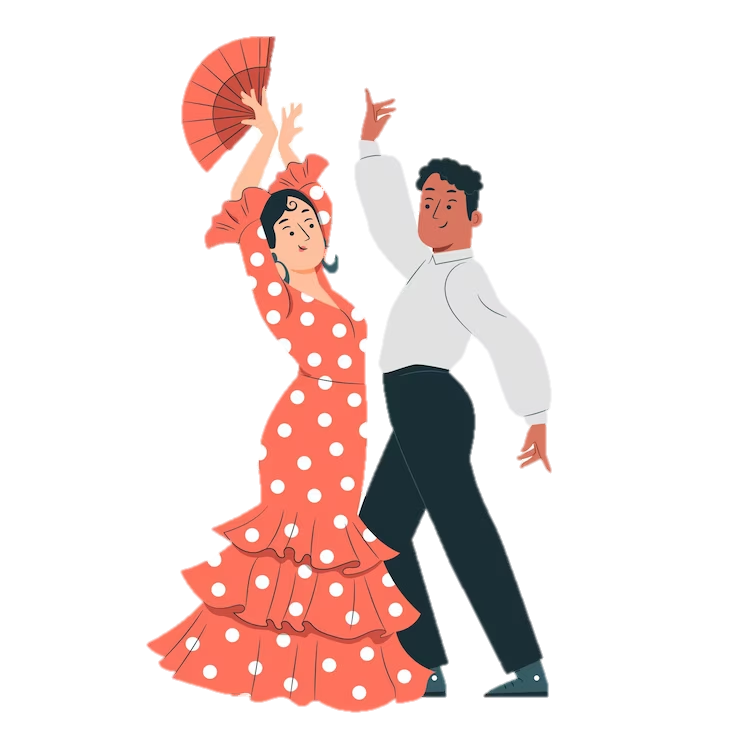 Shirt
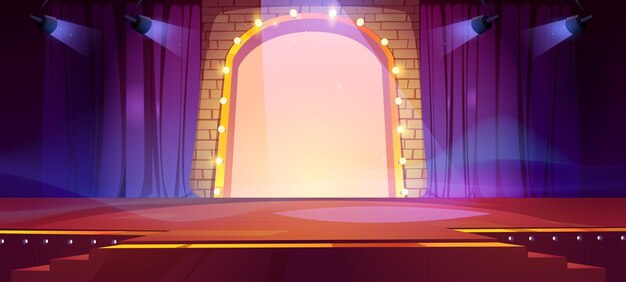 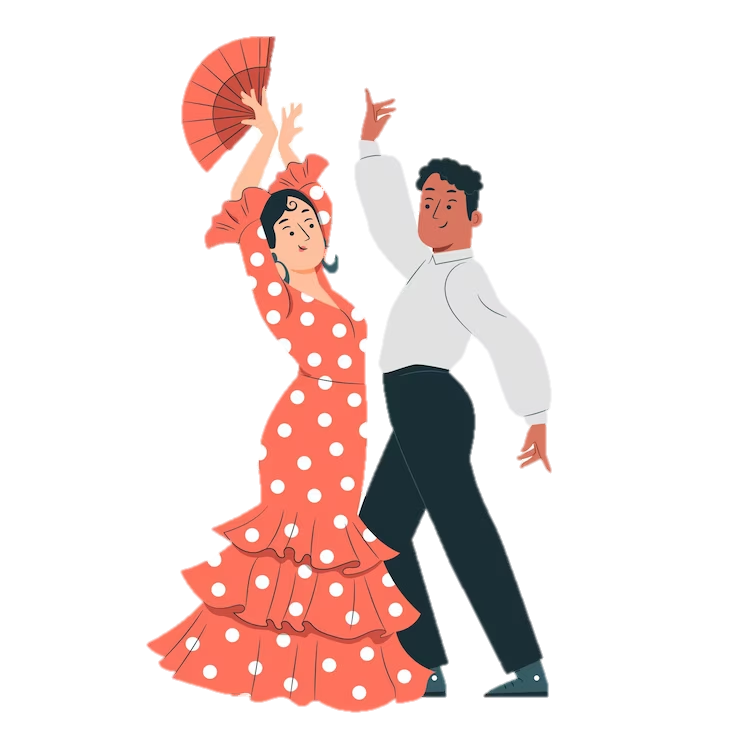 Shirt
=
La camisa
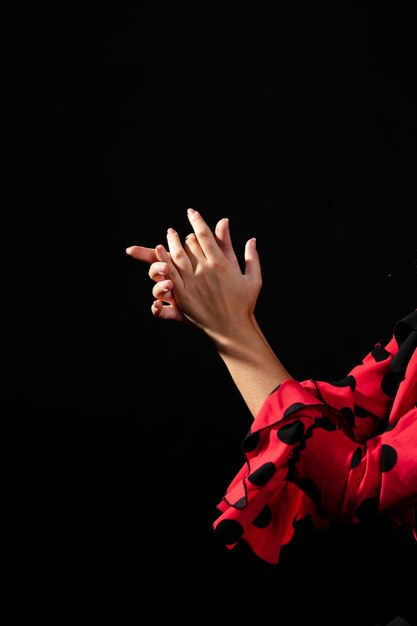 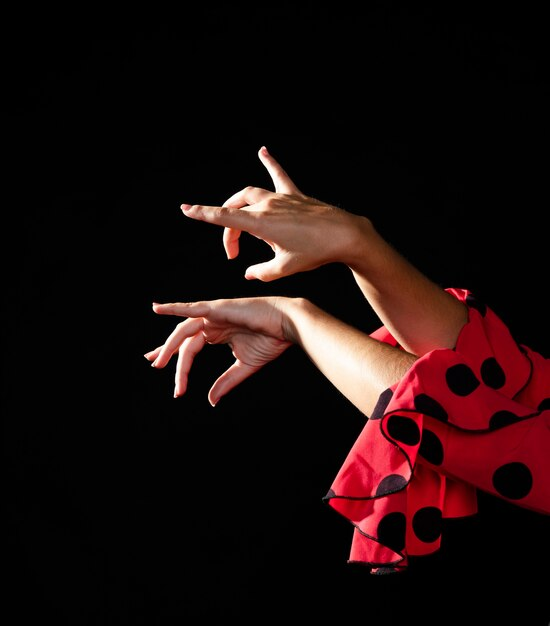 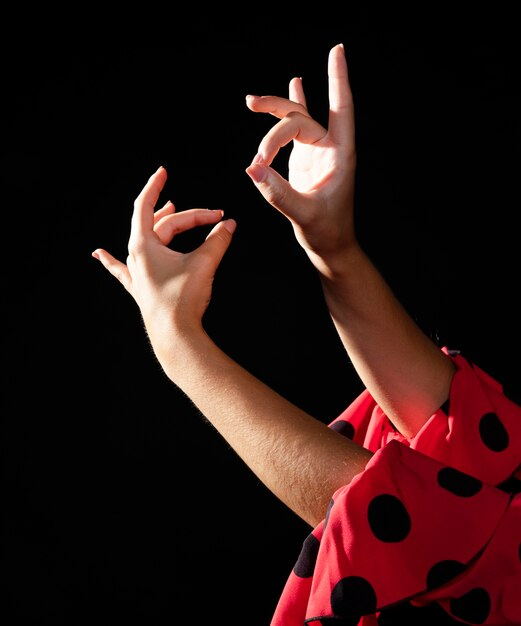 Hands
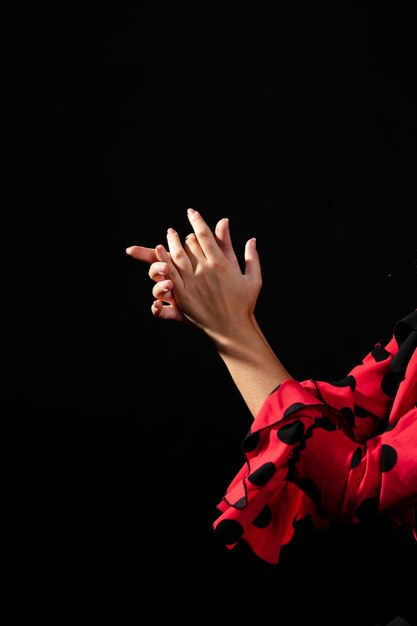 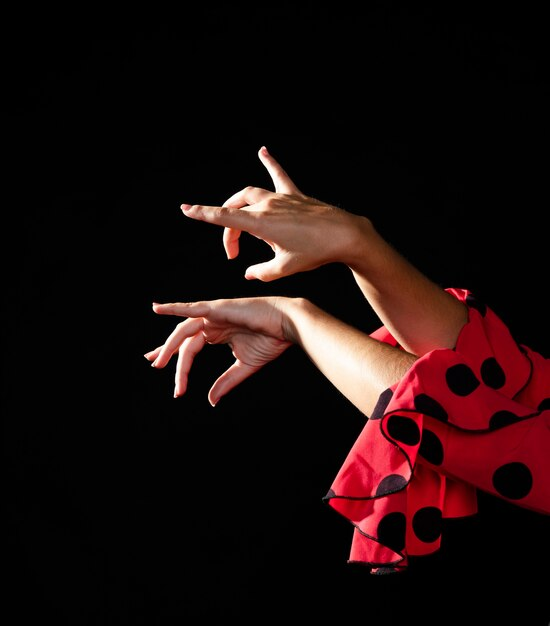 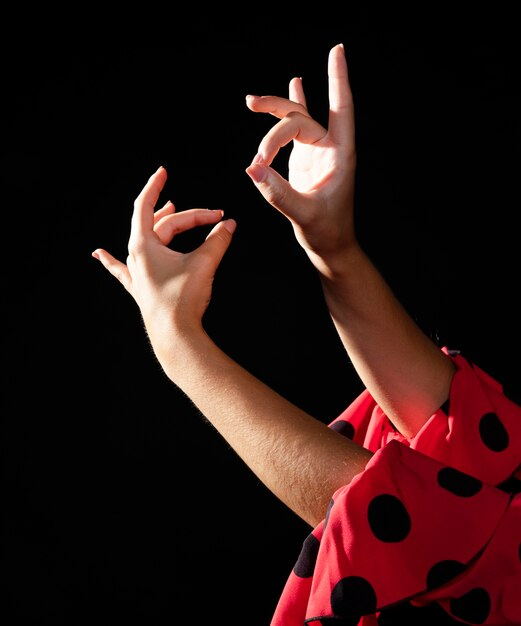 Hands
=
Las manos
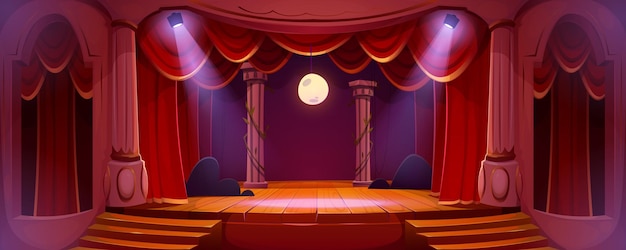 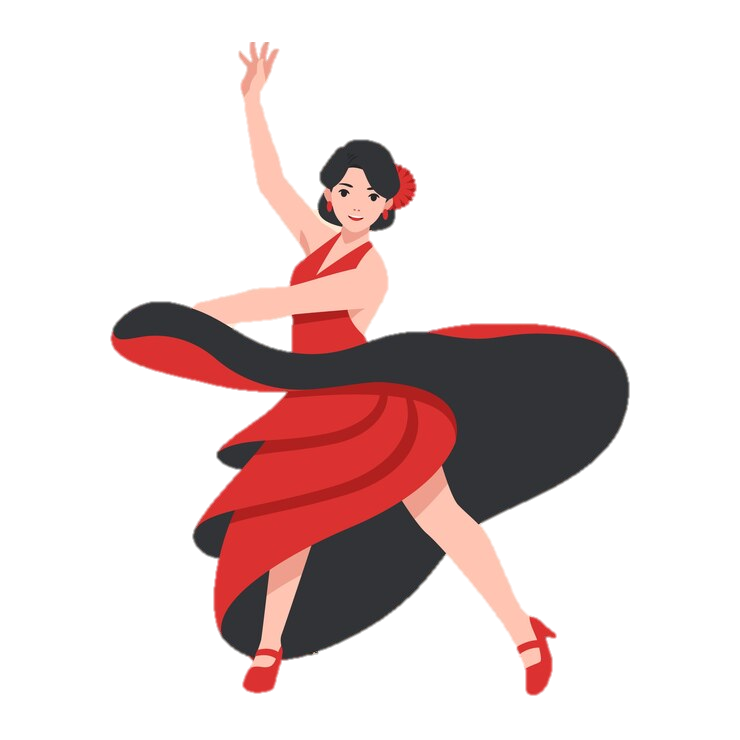 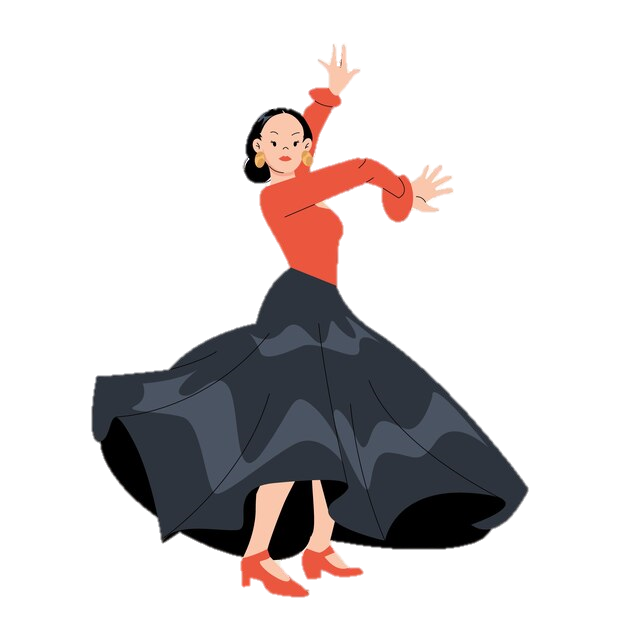 Legs
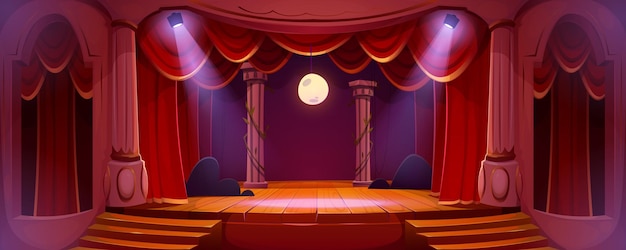 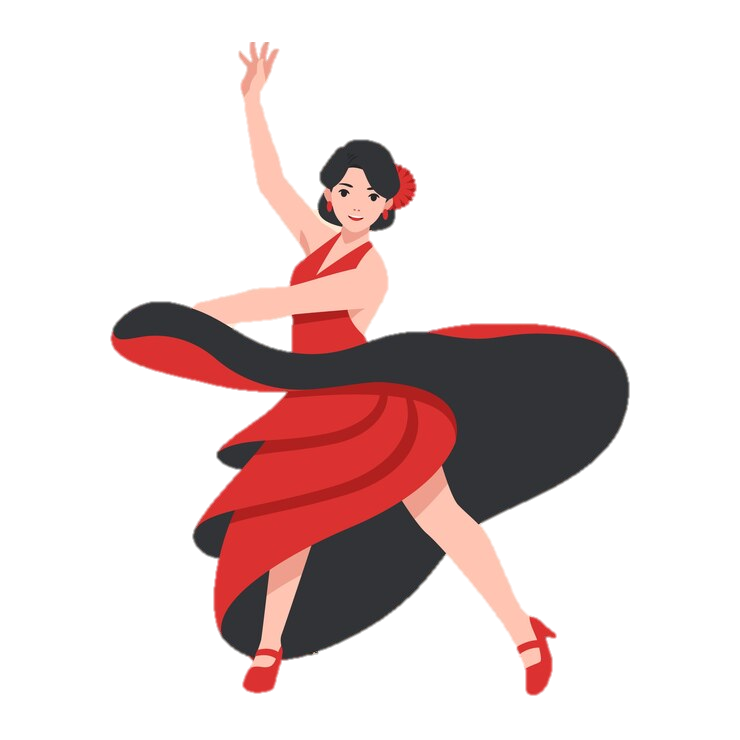 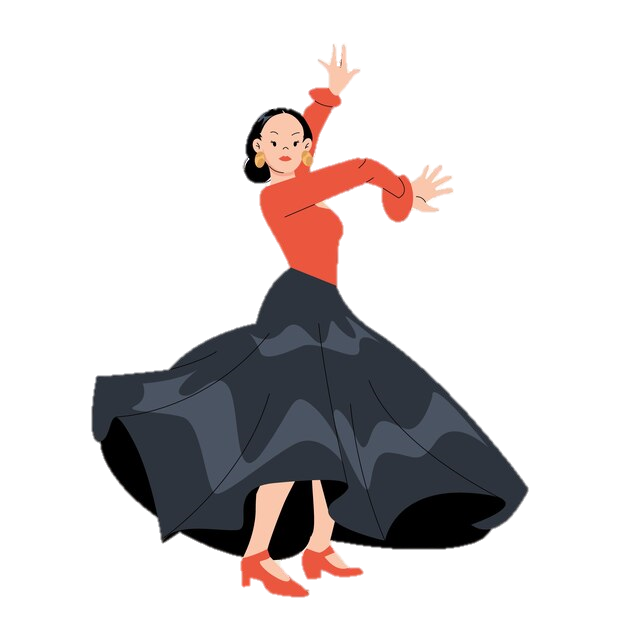 Legs
=
Las piernas
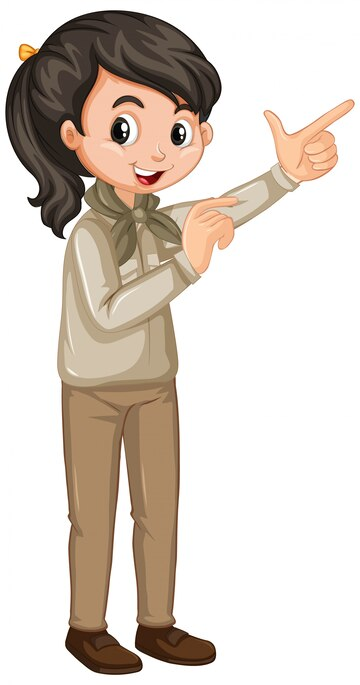 Up
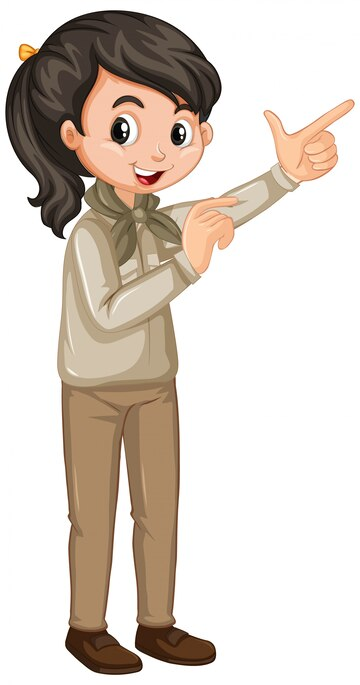 Up
=
Arriba
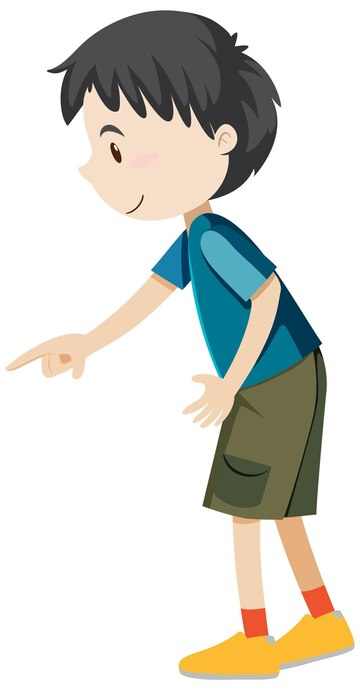 Down
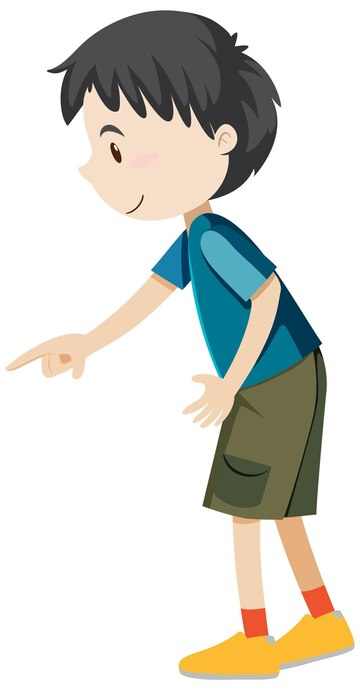 Down
=
Abajo
Show me…

Muestrame...
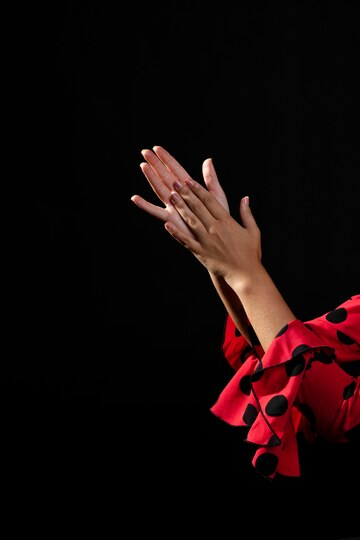 Las manos
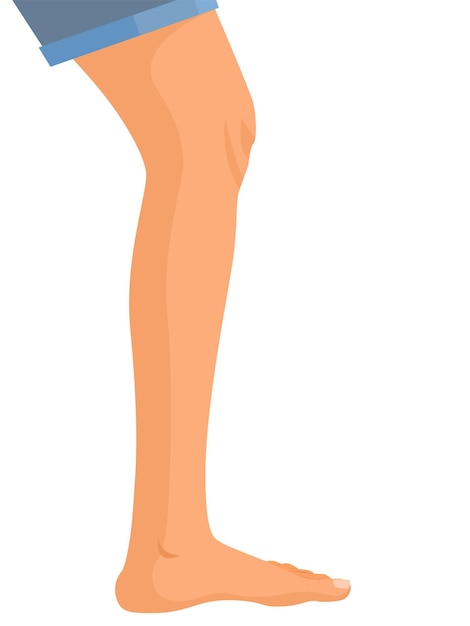 Las manos
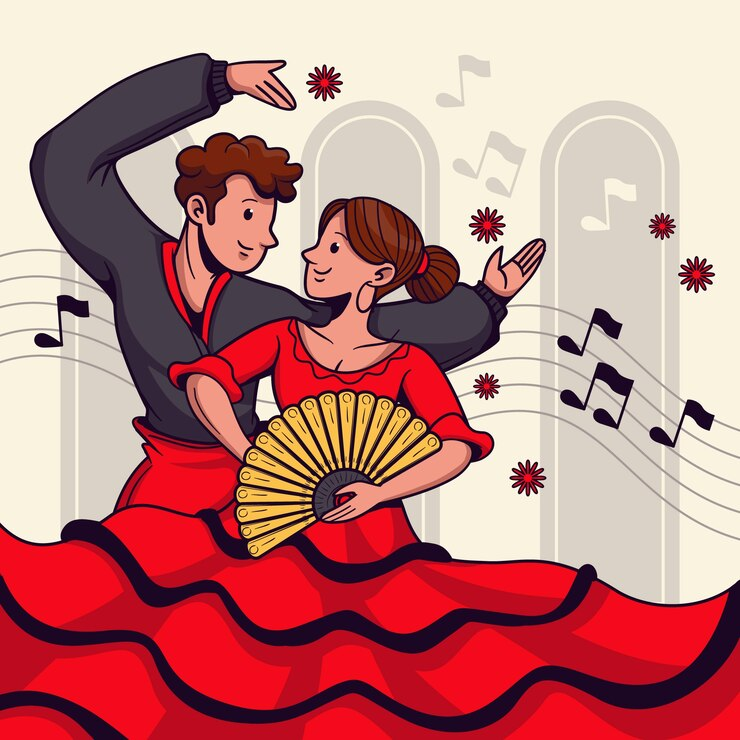 El vestido
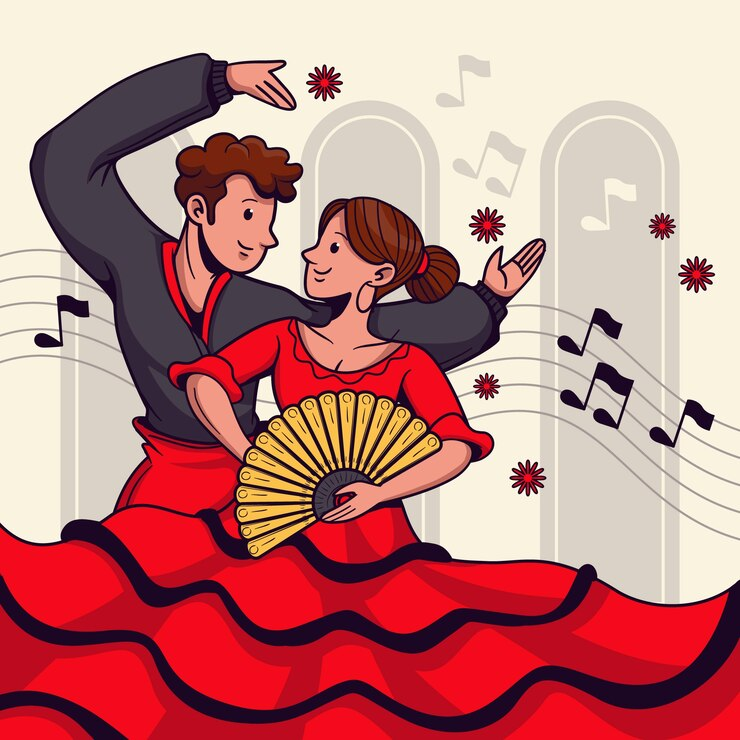 La camisa
Arriba
Abajo
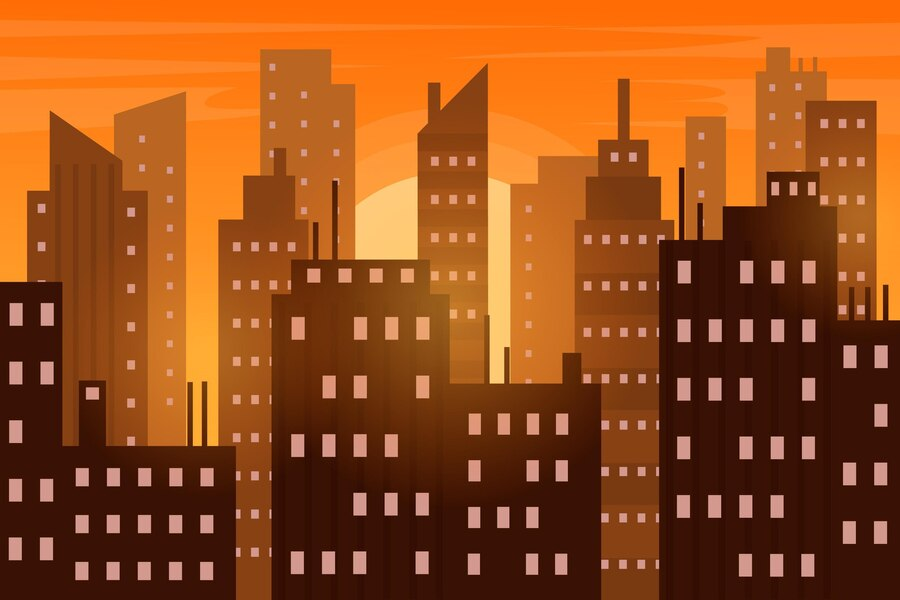 Buenas Noches
Buenas noches, 
Buenas noches
¿Cómo estás?, 
¿Cómo estás?
Muy bien, gracias, 
Muy bien, gracias
Ya me voy, Ya me voy